Организация непосредственно образовательной деятельности в свете ФГОС ДО
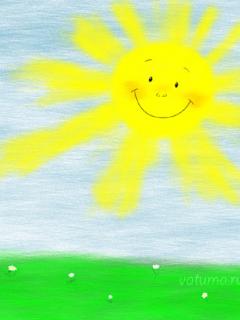 Подготовила заведующая МДОУ детский сад «Ручеёк» Смородкина Л.В.
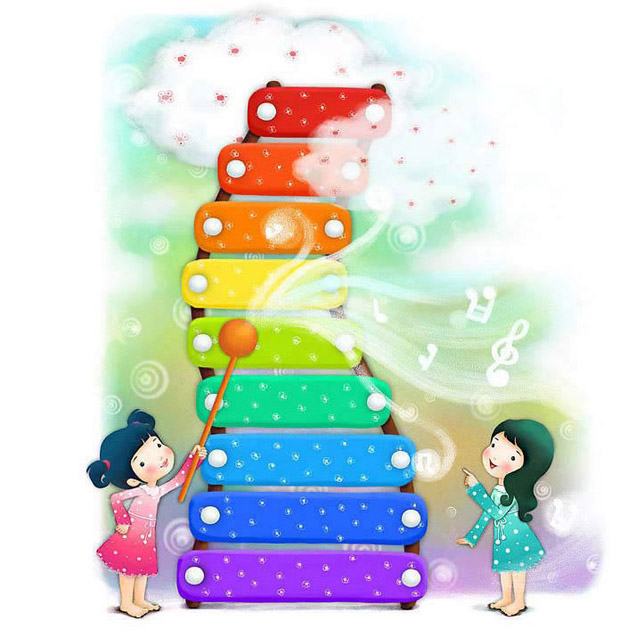 Мы знаем – «человек конечен в жизни и бесконечен в познании»
                            Гегель
Мы помним – что «Жизнь прекрасна, когда мы творим её сами» 
                             С.Марсо
Поэтому мы воспитываем и обучаем наших детей,       удивляя и радуя!
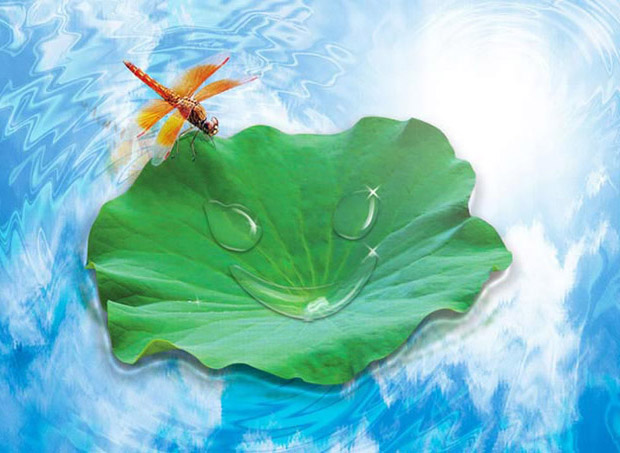 Главная особенность организации образовательной деятельности в ДОУ на современном этапе - это уход от учебной деятельности (занятий), повышение статуса игры, как основного вида деятельности детей дошкольного возраста; включение в процесс эффективных форм работы с детьми: ИКТ, проектной деятельности, игровых, проблемно -обучающих ситуаций в рамках интеграции образовательных областей.
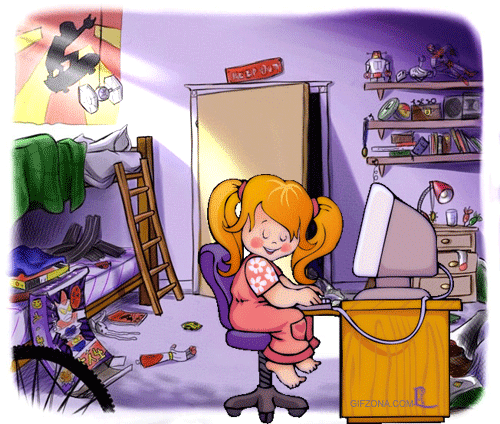 Современное занятие - специально организованная воспитателем специфическая детская деятельность, подразумевающая их активность, деловое взаимодействие и общение, накопление детьми определенной информации об окружающем мире, формирование определенных знаний, умений и навыков.
Процесс обучения в детском саду
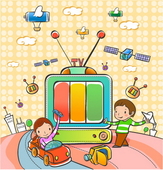 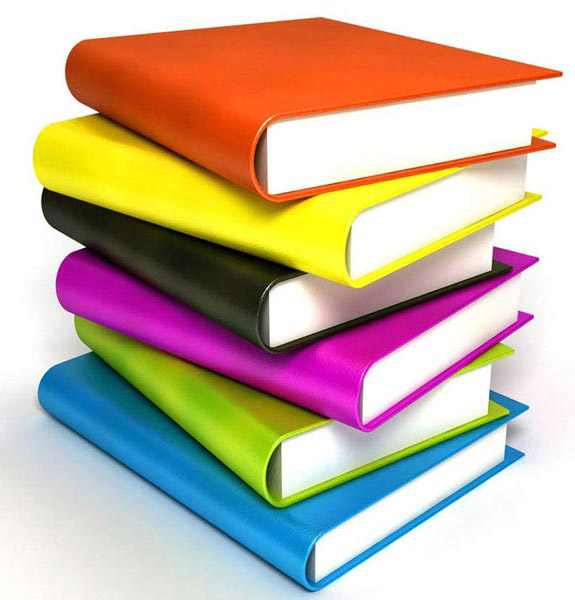 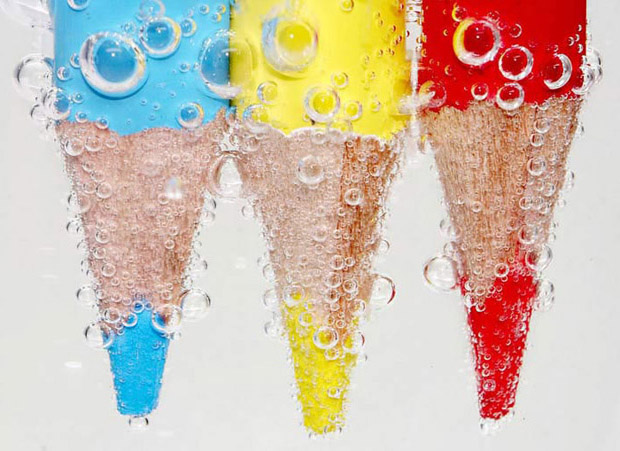 Структура занятия
1. Мотивация на деятельность и совместная постановка с детьми цели деятельности
2. Планирование деятельности.
3. Действия
4. Результат деятельности и рефлексия (оценка)
Рекомендации к подготовке 
непосредственной образовательной деятельности
      Разработка гибкого плана включает в себя: определение общей цели и ее конкретизацию в зависимости от разных этапов. Подбор и организацию такого дидактического материала, который позволяет выявлять индивидуальную избирательность детей к содержанию, в виду и форме познания. Планирование разных форм организация работы (соотношение фронтальной, индивидуальной, самостоятельной работы). Выбор критериев оценки продуктивности работы с учетом характера заданий (дословный пересказ, изложение своими словами, выполнение творческих заданий). Планирование характера общения и межличностных взаимодействий в процессе непосредственной образовательной деятельности:
Использование разных форм общения (монолога, диалога, полилога) с учетом их личностных особенностей и требований к межгрупповому взаимодействию; 
Проектирование характера взаимодействий детей на занятии с учетом их личностных особенностей и требований к межгрупповому взаимодействию;
 Использование содержания субъектного опыта всех участников занятия в диалоге «ребенок – педагог» и «ребенок – дети». 
      Планирование результативности непосредственной образовательной деятельности предусматривает: обобщение полученных знаний и умений, оценку их усвоенности, анализ результатов групповой и индивидуальной работы внимание к процессу выполнения заданий, а не только к результату.
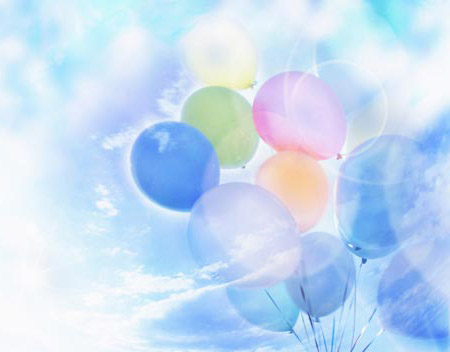 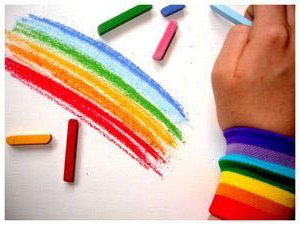 НОД . Художественно-эстетическое развитие (лепка) «Угощение для кукол».
 Основной вид деятельности: продуктивная.
Форма: мастерская.
Цель: развитие у детей образных представлений, умения выбирать содержание изображения. 
Задачи: 
Учить передавать в лепке выбранный объект, используя усвоенные ранее приёмы. 
Продолжать формировать умение работать аккуратно. Воспитывать стремление делать что-то для других, формировать умение объединять результаты своей деятельности с работами сверстников. Развивать детское творчество. Приобщать к изобразительному искусству.
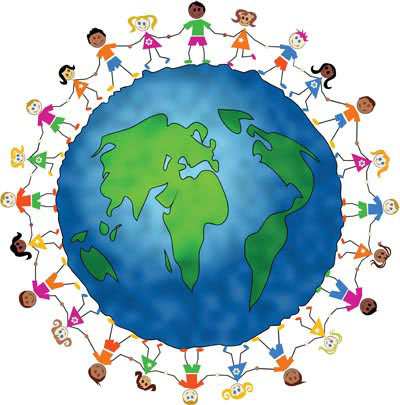 Мастерство - это то, чего можно добиться, и как могут быть
известны мастер - токарь, прекрасный мастер - врач,
так должен и может быть прекрасным мастером педагог.
А. С. Макаренко
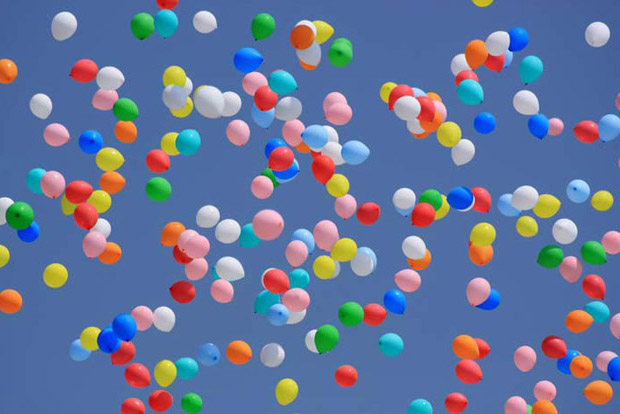 СПАСИБО ЗА ВНИМАНИЕ!
Творческих Вам успехов!
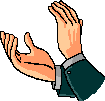